Figure 7. Interaction between regions of interest during the ODR task. The strength of correlation is ...
Cereb Cortex, Volume 14, Issue 1, January 2004, Pages 106–119, https://doi.org/10.1093/cercor/bhg109
The content of this slide may be subject to copyright: please see the slide notes for details.
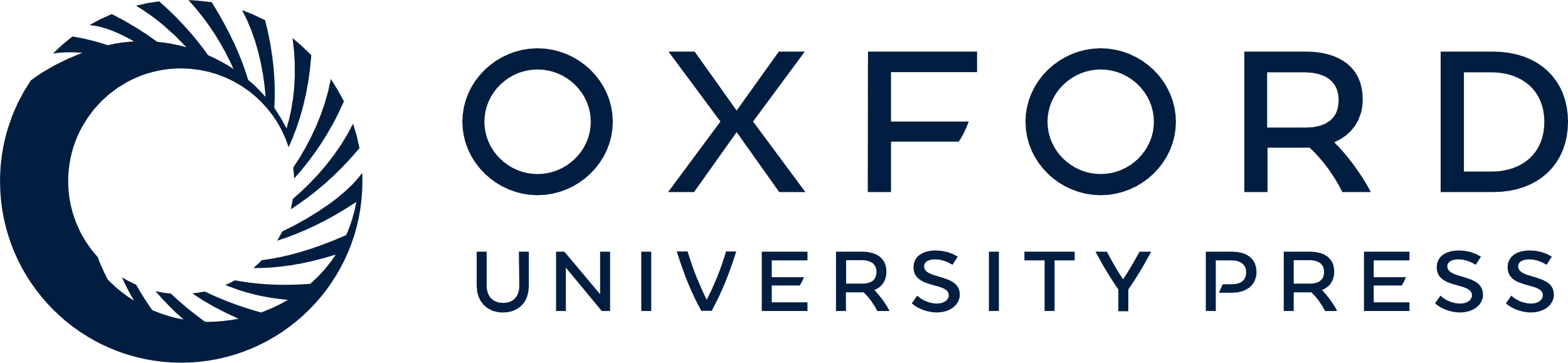 [Speaker Notes: Figure 7. Interaction between regions of interest during the ODR task. The strength of correlation is proportional to the width of the lines. Values for width gradient are shown below the figure. Solid lines show positive and dashed lines negative, correlations.


Unless provided in the caption above, the following copyright applies to the content of this slide:]